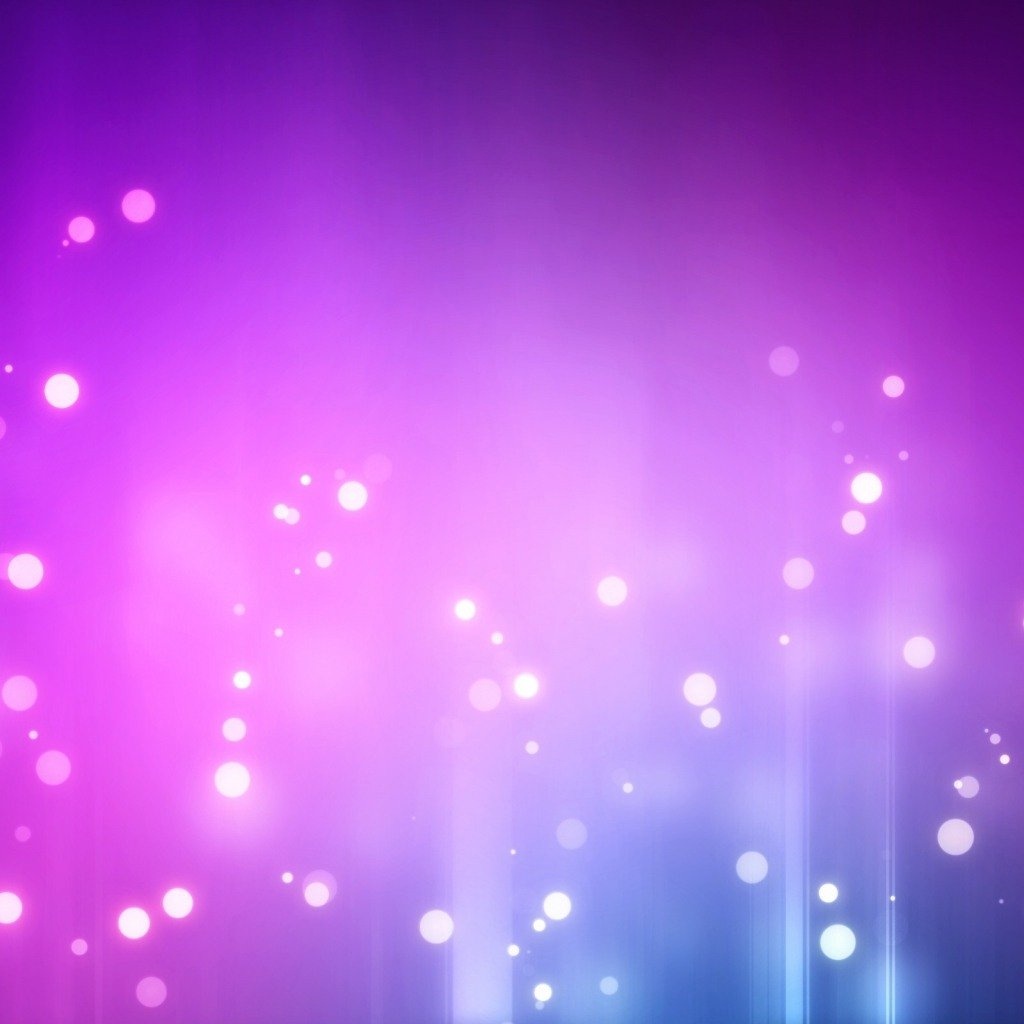 Муниципальное бюджетное дошкольное образовательное учреждение города Тулуна «Центра развития ребенка – детский сад «Гармония»
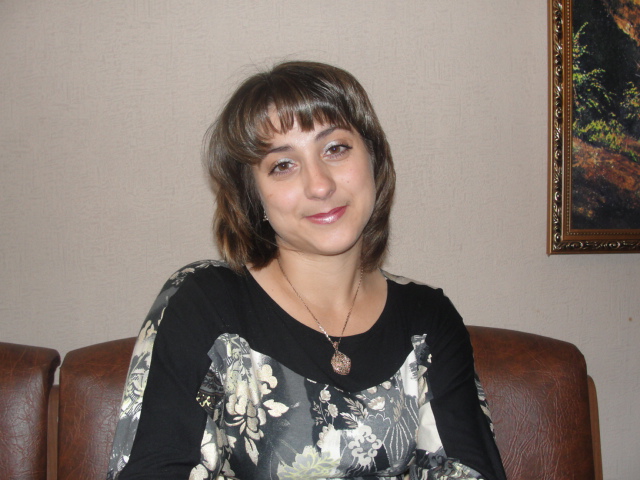 Фильшина Юлия Александровна
инструктор по физической культуре

Творческая презентация

«Использование фитнес-технологий 
в физкультурно-оздоровительной работе 
с детьми старшего дошкольного возраста»
Детский фитнес - это система мероприятий (услуг), направленных на поддержание и укрепление здоровья (оздоровление), нормальное (соответствующее возрасту) физическое и психическое развитие ребенка, его социальную адаптацию и интеграцию.
Фитнес - технологии
игровой 
стретчинг
детский 
пилатес
фитбол-гимнастика
черлидинг
Игровой стретчинг
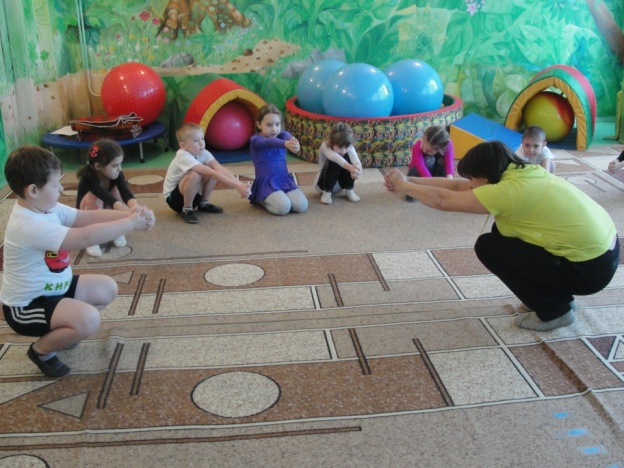 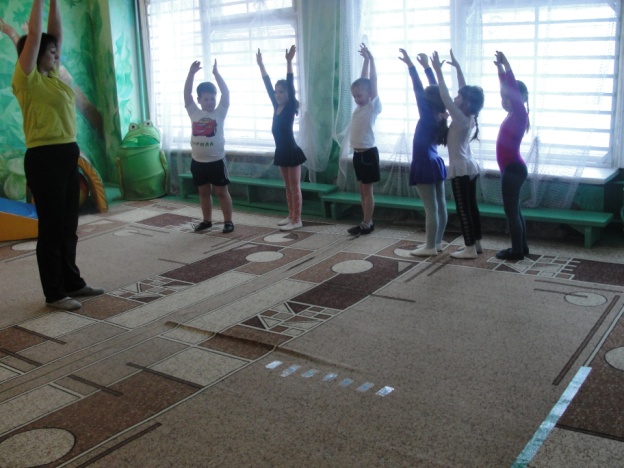 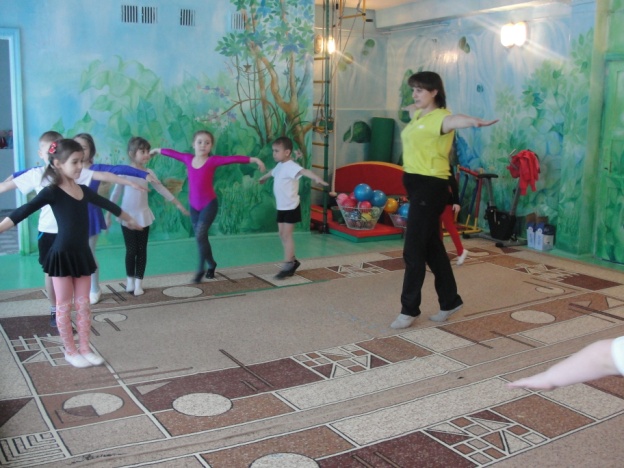 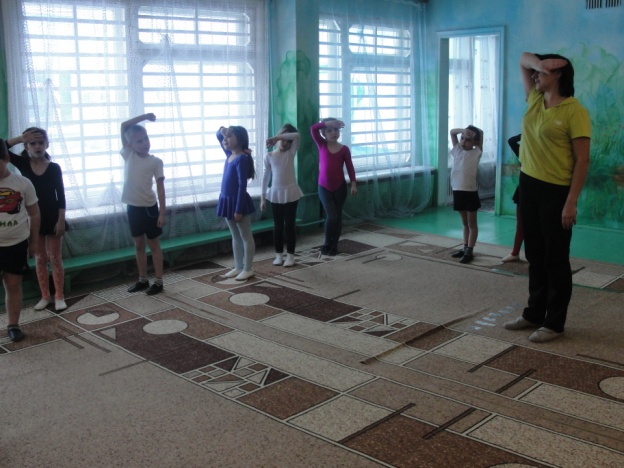 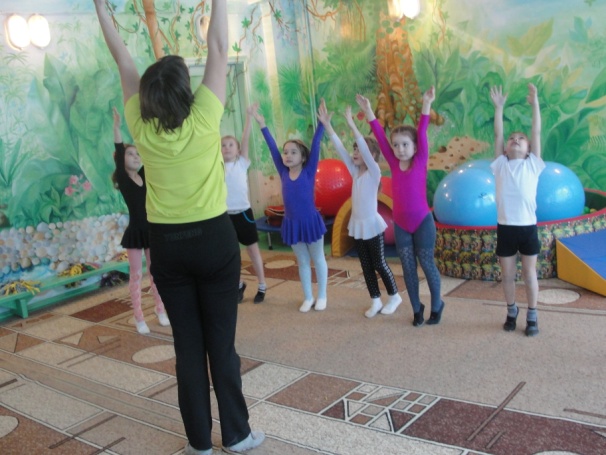 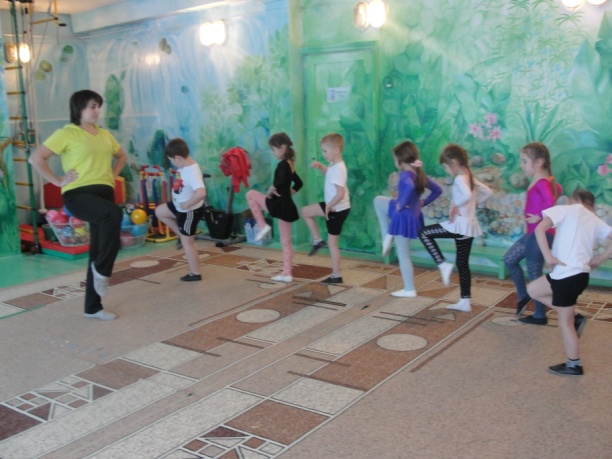 Фитбол-гимнастика
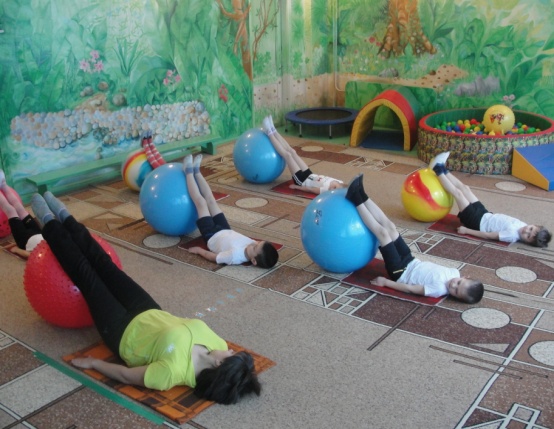 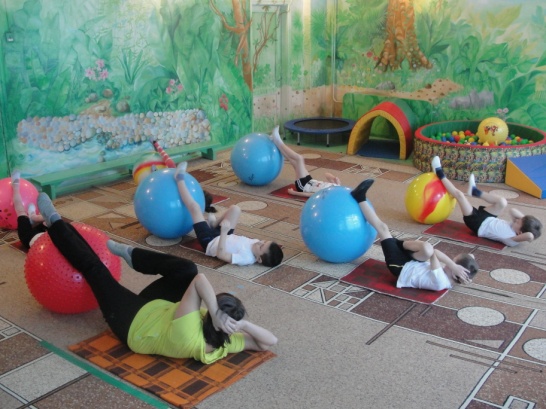 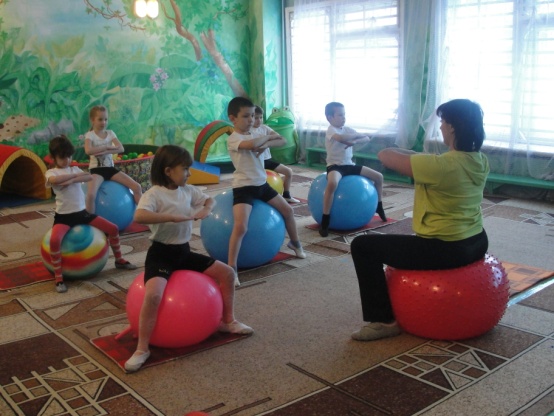 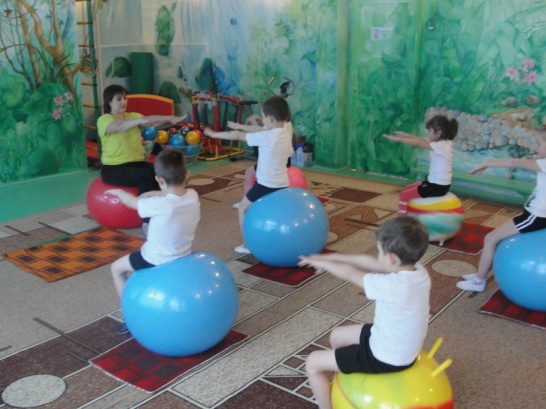 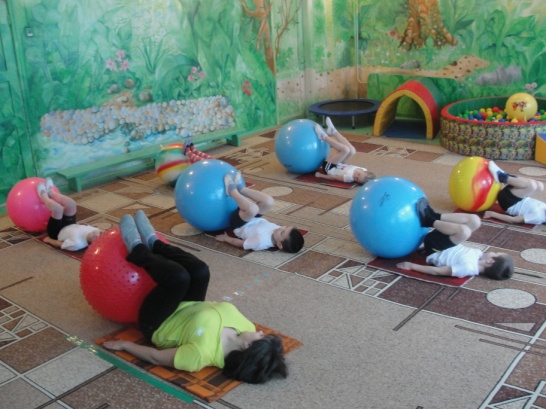 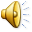 Детский пилатес
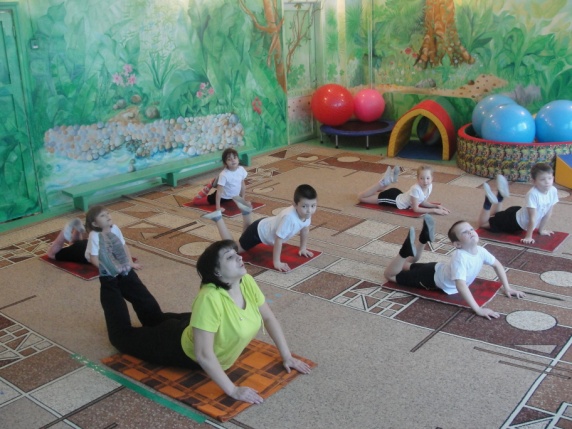 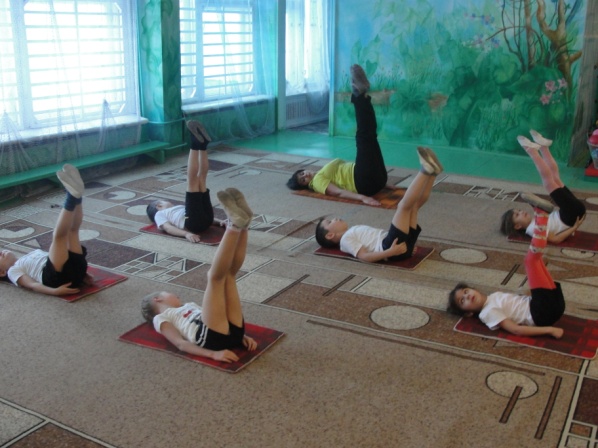 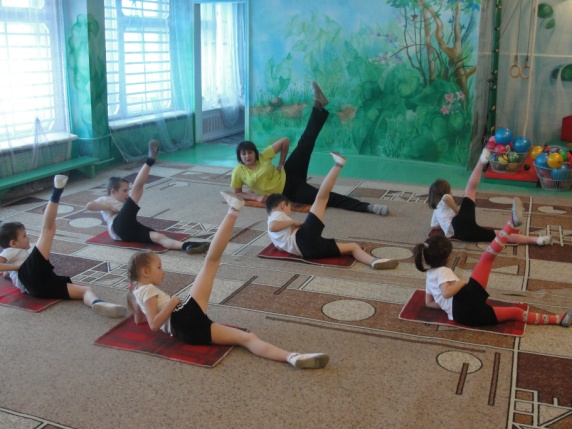 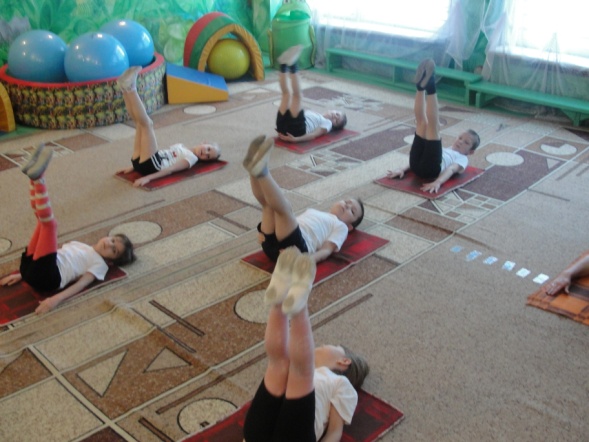 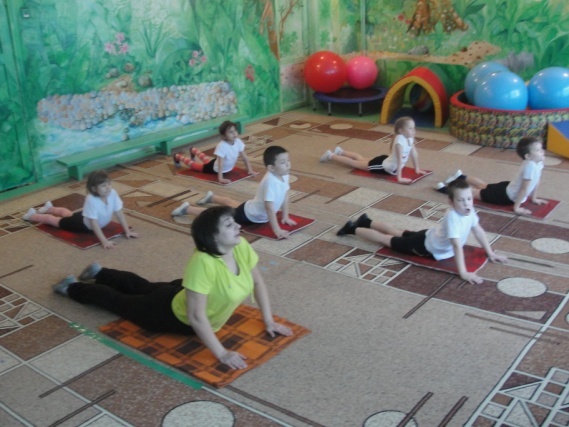 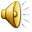 Черлидинг
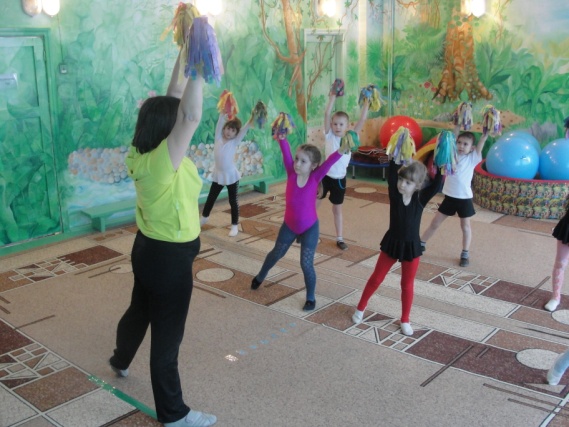 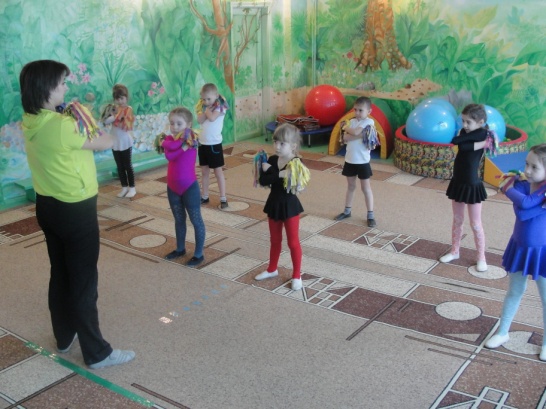 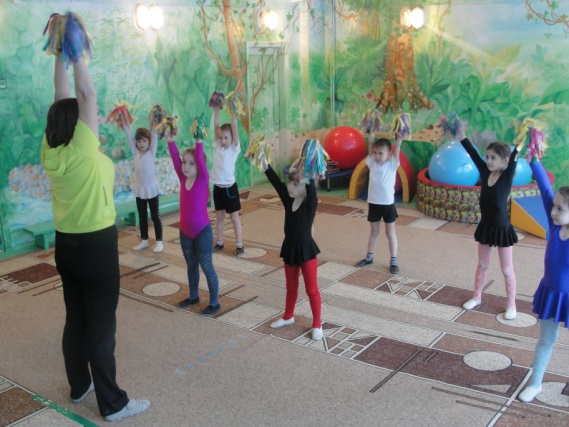 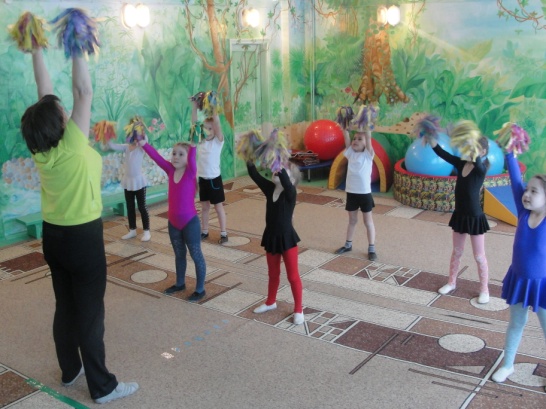 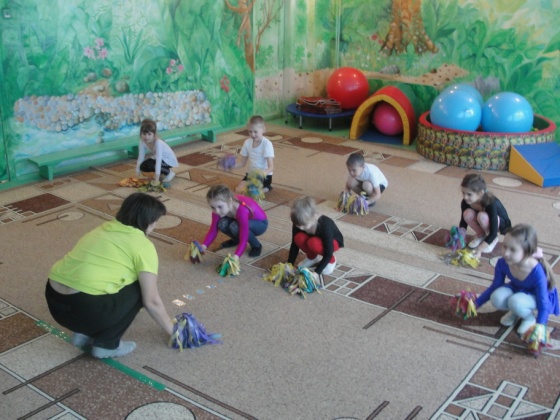 Приобщившись к фитнесу в юном возрасте, человек и дальше не забудет о своем здоровье и красоте и всегда «Будет в норме»